Жостово
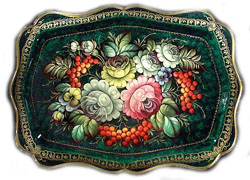 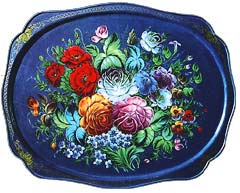 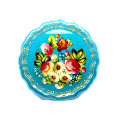 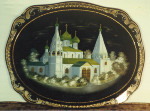 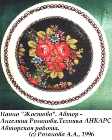 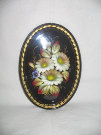 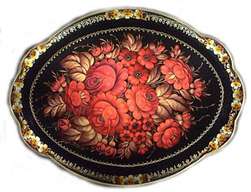 Формы жостовских подносов:
Форма, основанная на сочетании эллипса и прямоугольника
Варианты цветочных композиций:
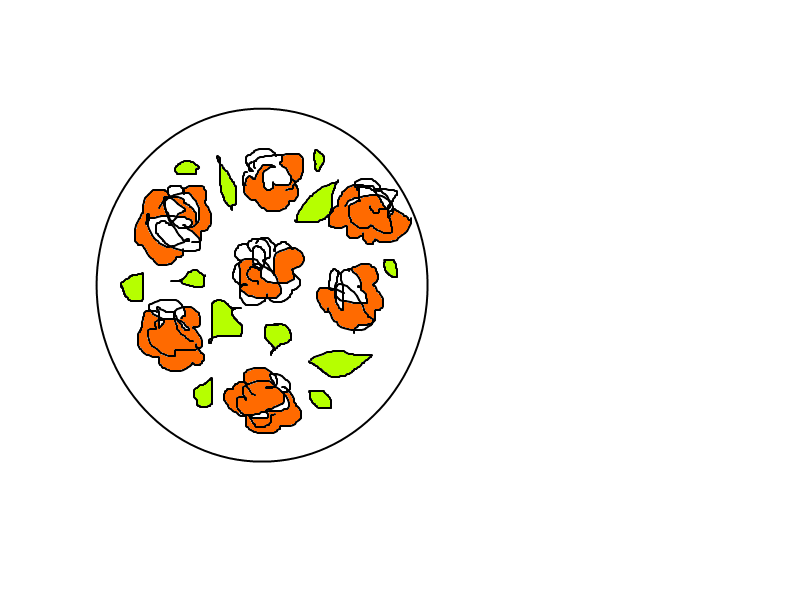 «венок»
«В разброс»
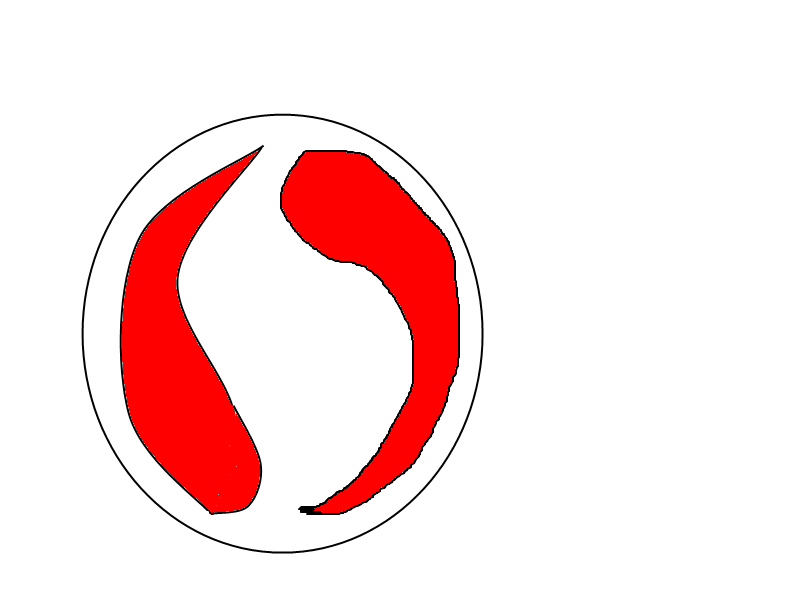 Букет в центре
Два венка
Порядок работы:
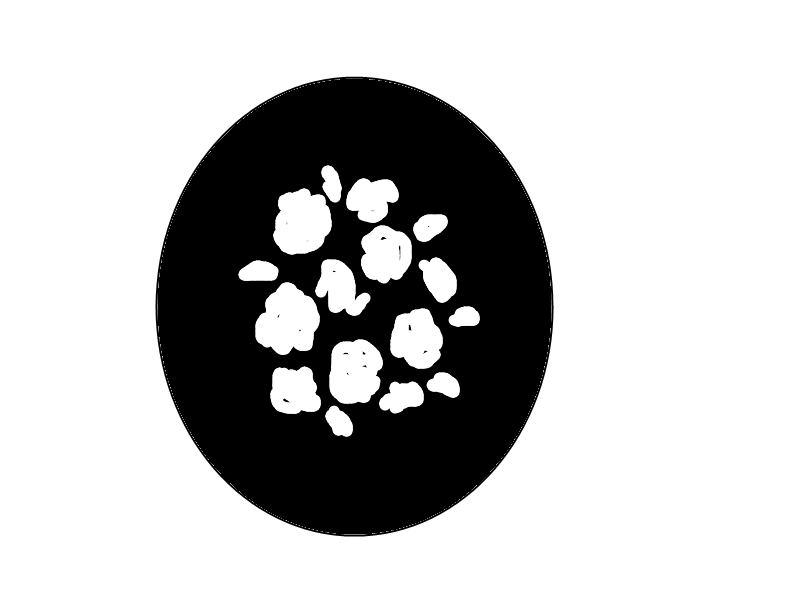 1. Заполнение формы чёрным (синим, красным, серебристым) цветом
2. Под цветочную композицию выполняется подмалёвок белой гуашью
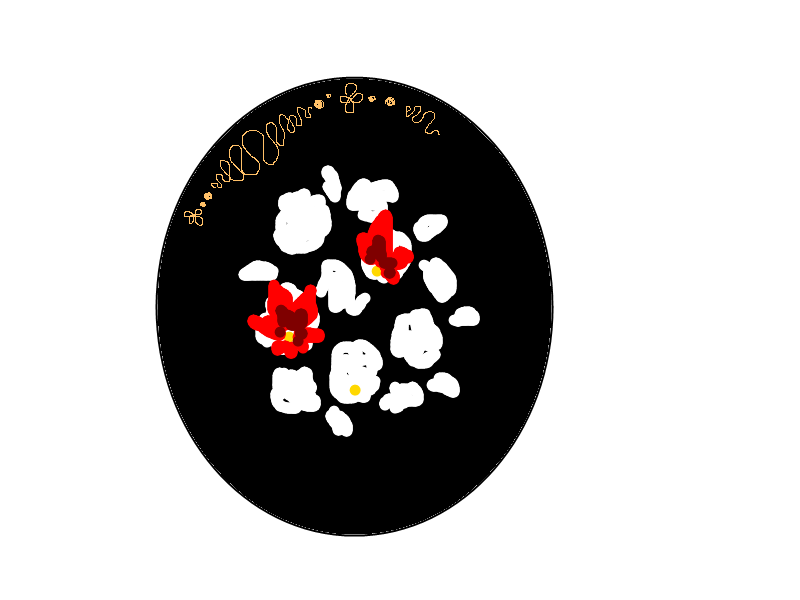 3.На белых пятнах пишутся цветы гуашью
4.Золотой гуашью или гелевой ручкой выполняется орнамент по краю
Как выполнить цветок ?
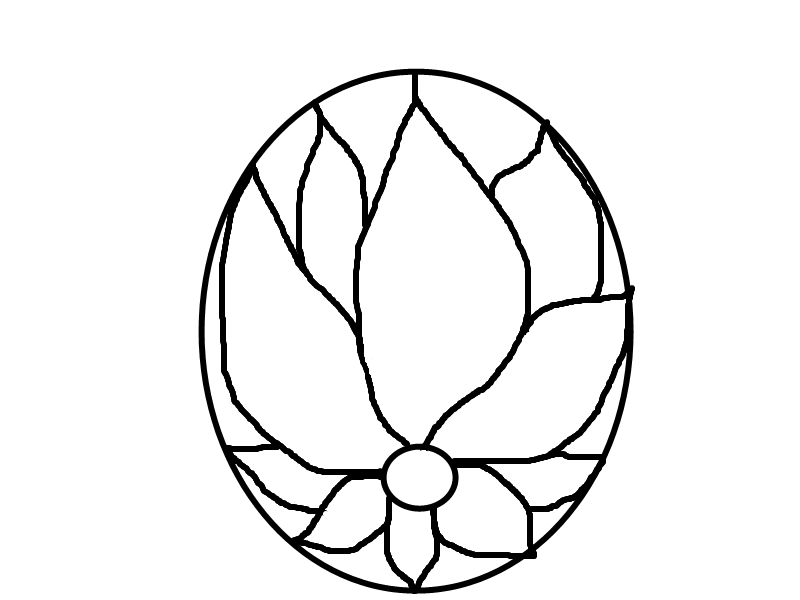 2
1
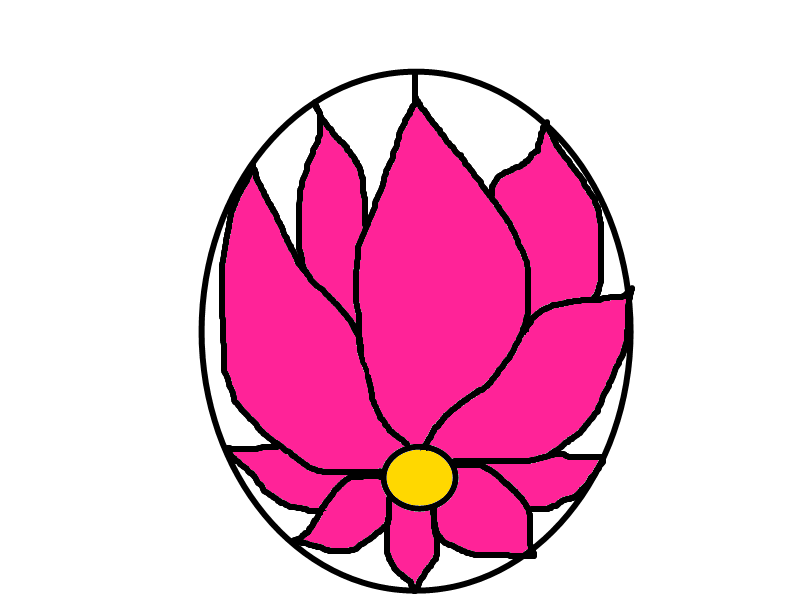 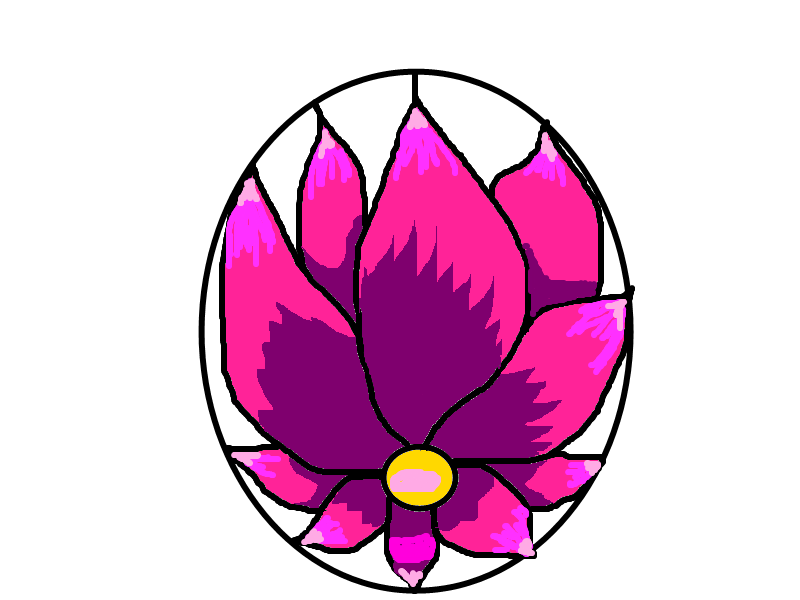 3
4
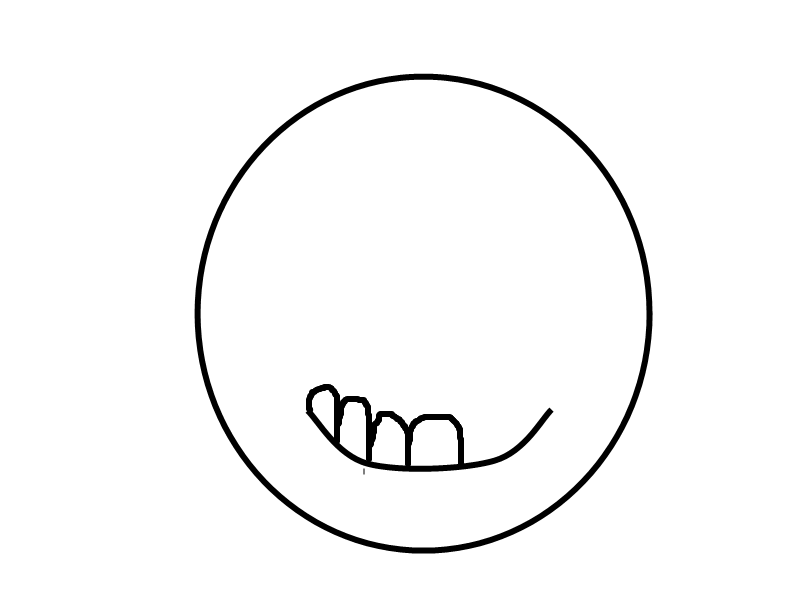 2
1
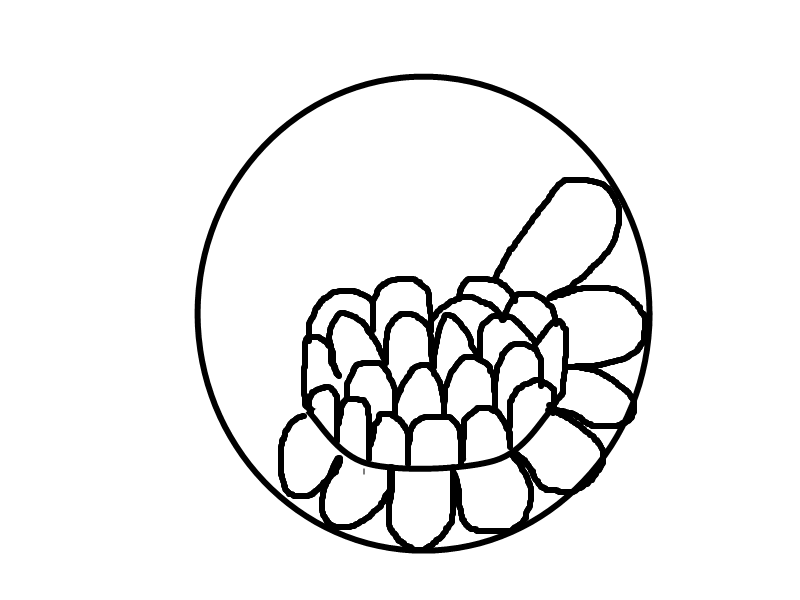 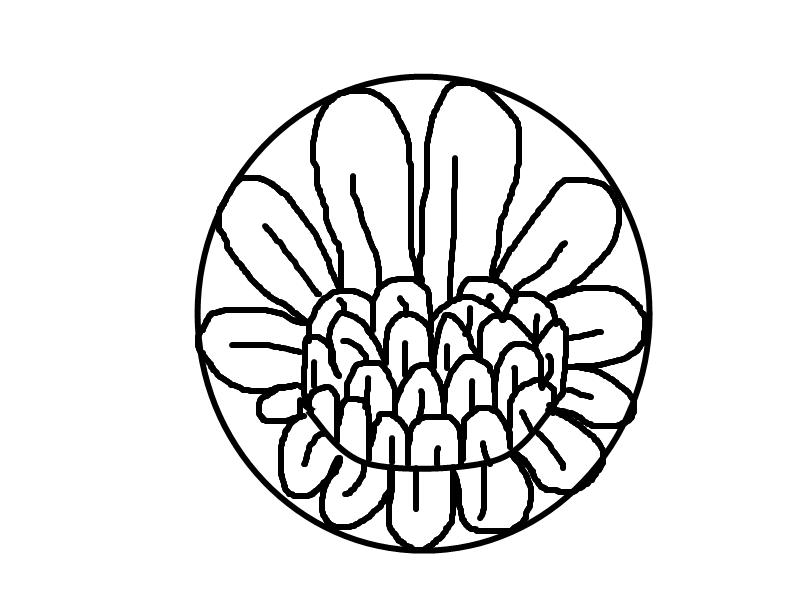 4
3
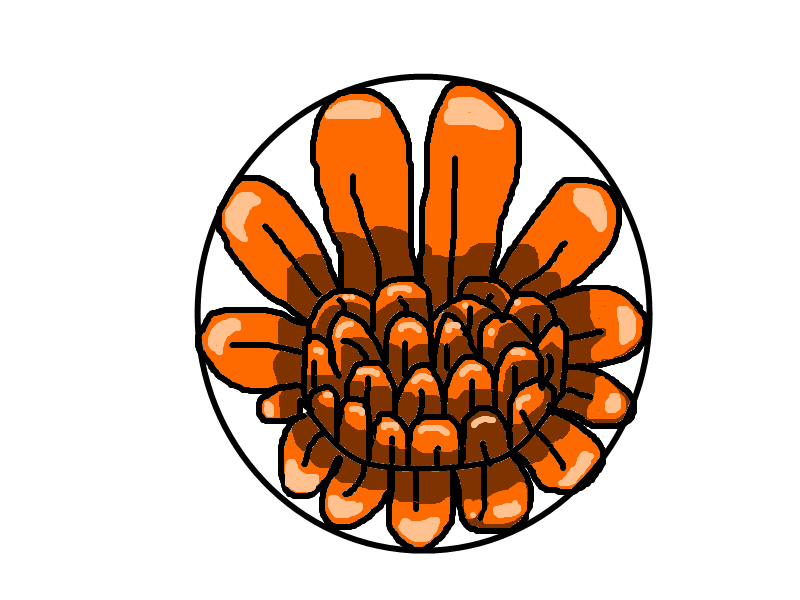 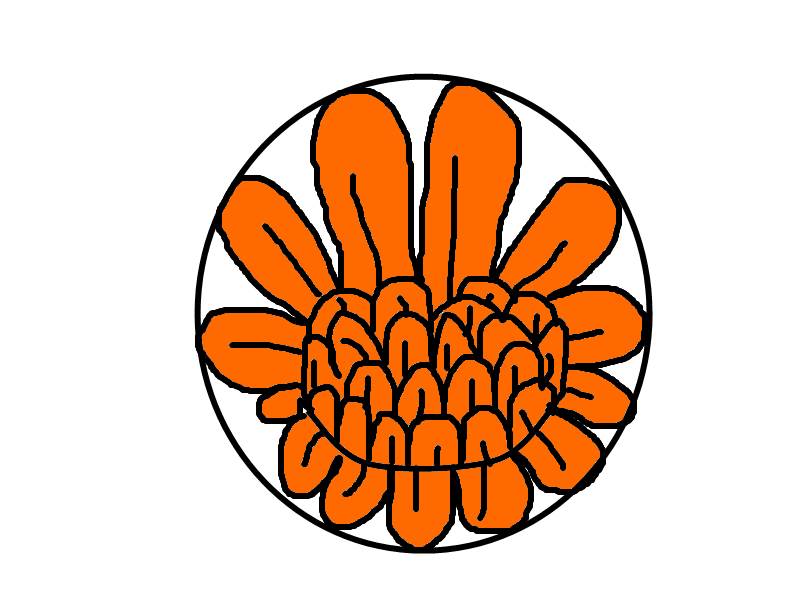 5
6
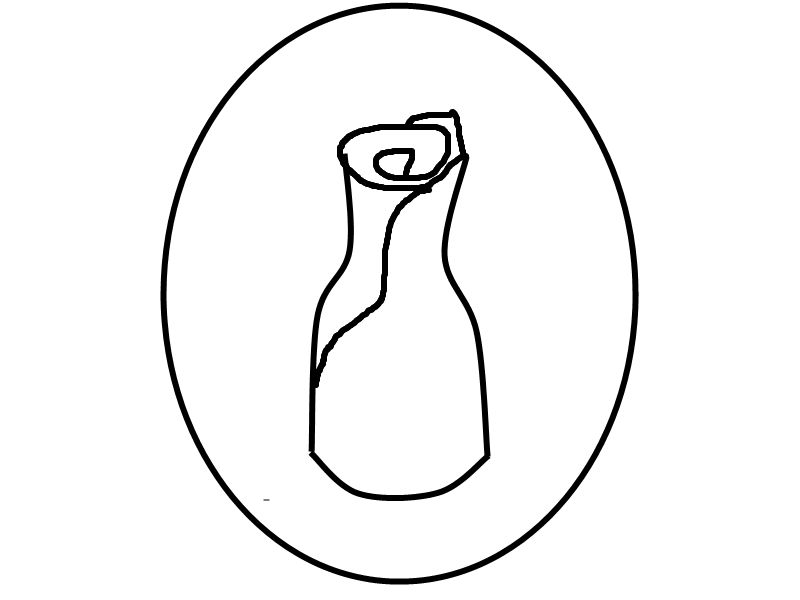 1
2
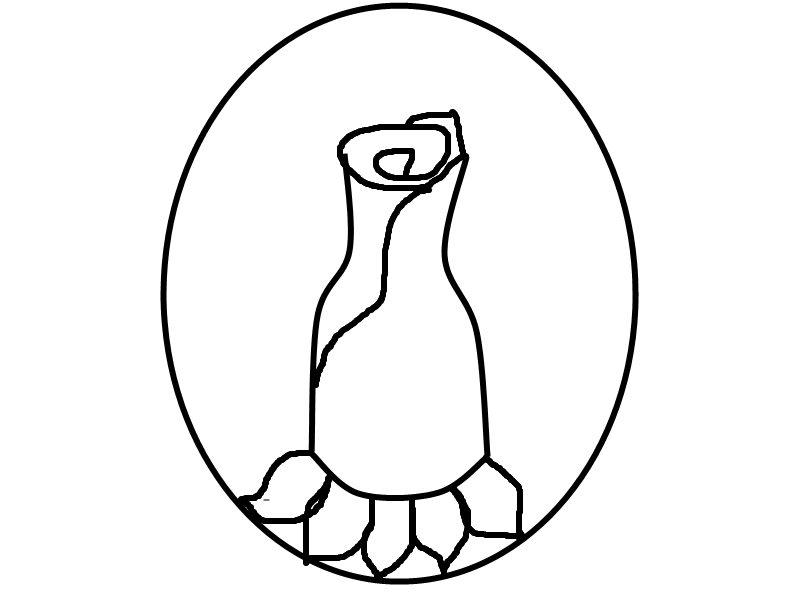 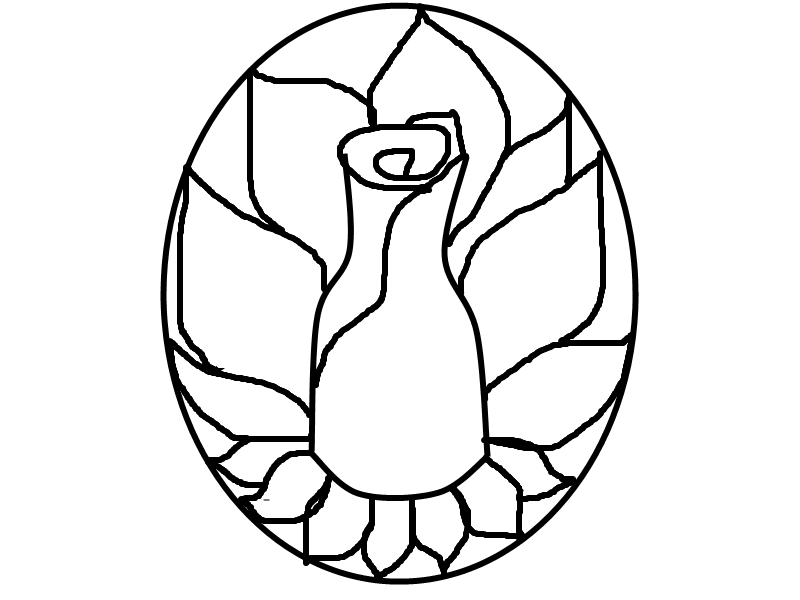 4
3
Листочки, связующая зелень:
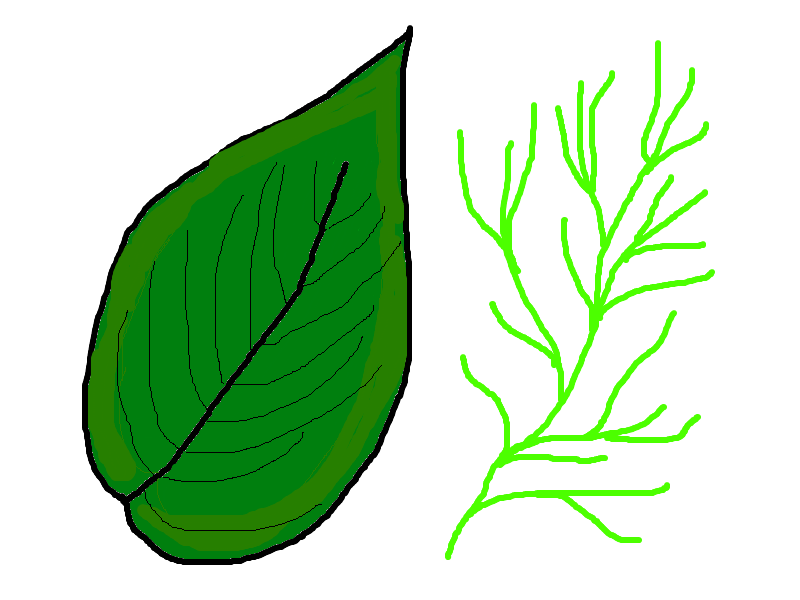 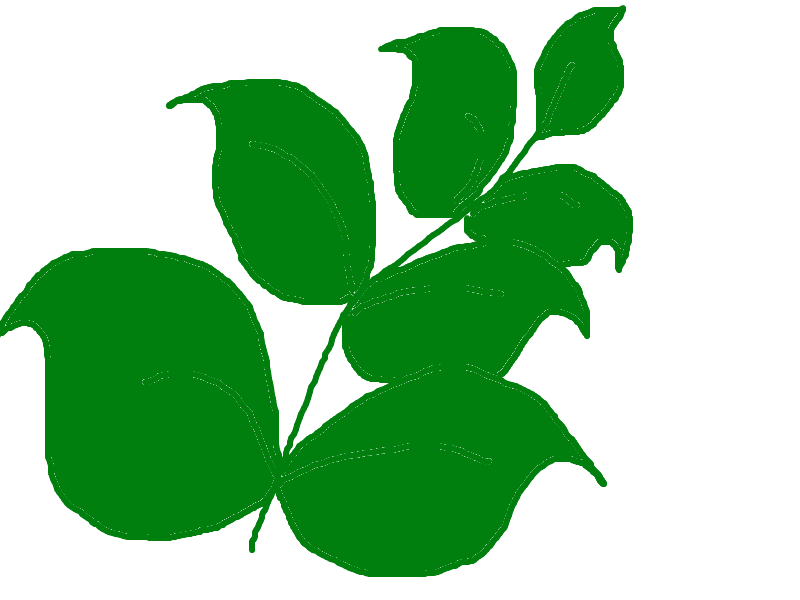 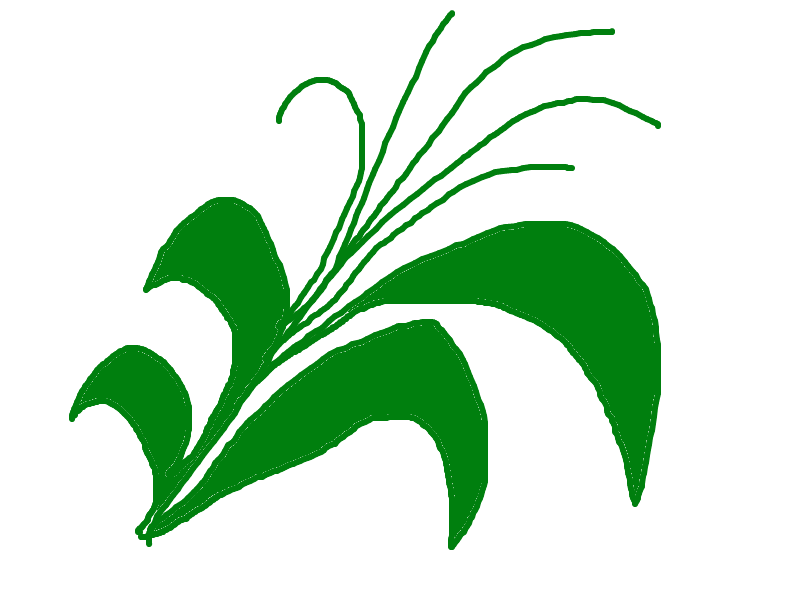 Ягоды:
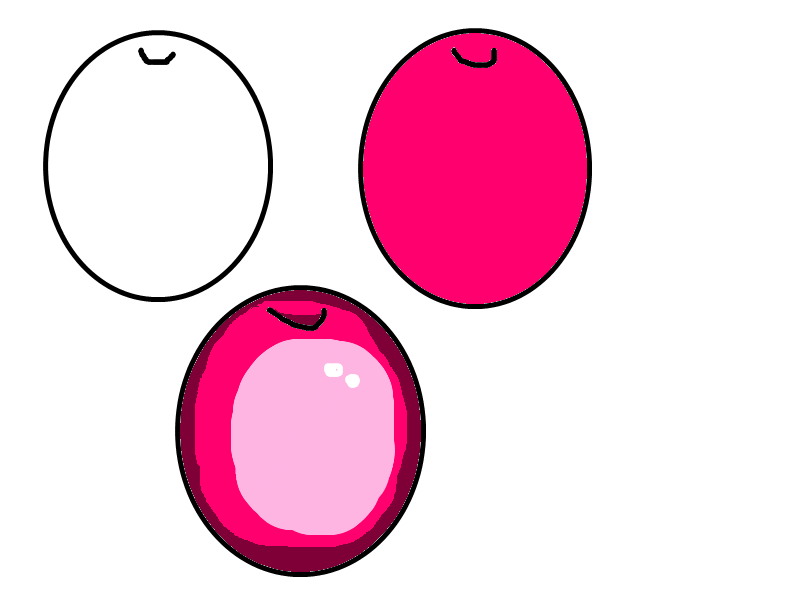 Источники:
Яндекс-картинки
Рисунки Францевой ГН